NANOPARTICLES PREPARATION METHODS AND CHARACTERIZATION TECHNIQUES 1
Dr. Raouf Mahmood
Electrodeposition
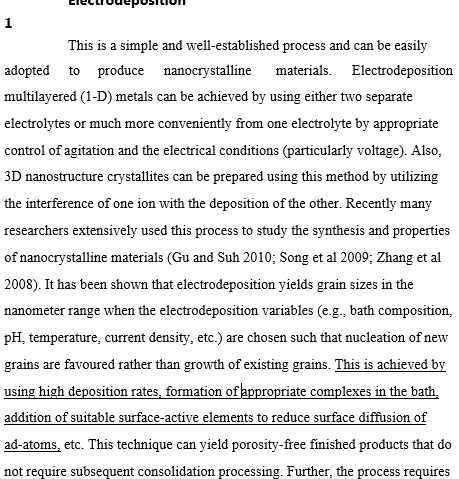 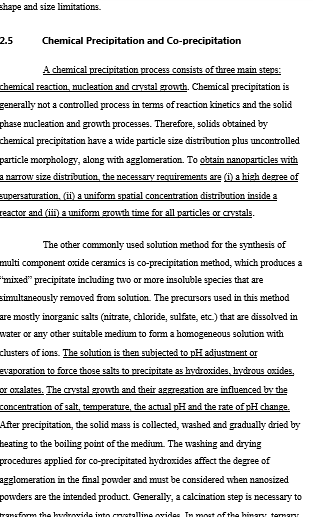 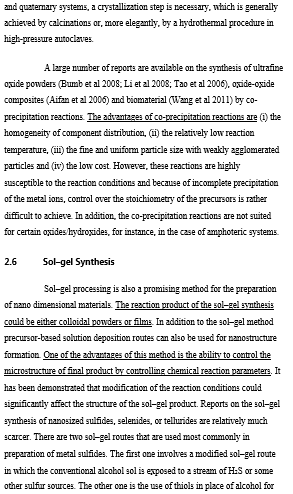 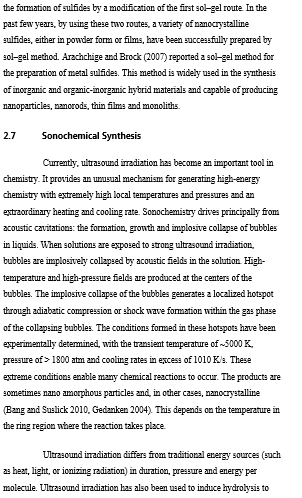 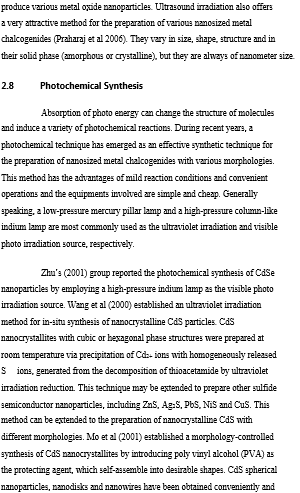 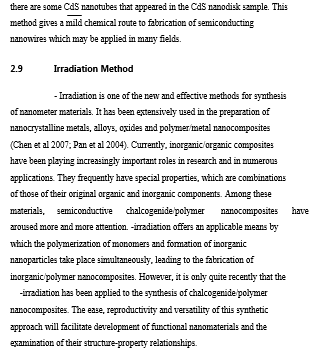